What’s Next: Inside Your Health Department
Thursday, November 11th, 2021
Via Zoom
A recording will be posted to the What’s Next? site on Canvas.  

Join us at: https://go.rutgers.edu/ejbwhatsnext
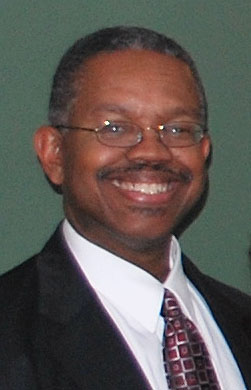 David Henry, MPH
Title:	Health Officer
Location:  Monmouth County Regional Health Commission #1,
Tinton Falls, NJ

Rutgers University affiliation
Rutgers/Cook College – BS, 1983
UMDNJ/Rutgers – MPH, 1991
Bloustein Instructor:
Principles of Public Health
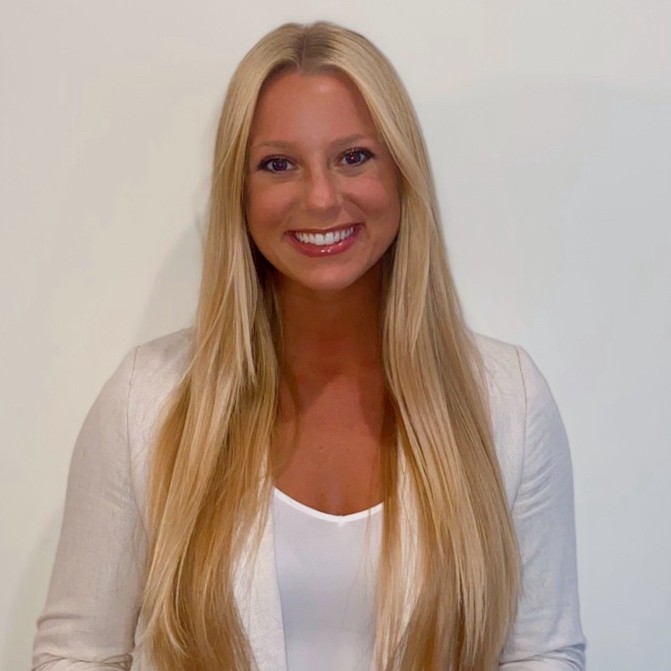 Brett Nance, MPH
Title: Epidemiologist
Location: Freehold Area Health Department, Freehold, NJ

Rutgers University affiliation
Rutgers School of Public Health -  MPH, 2017
Bloustein Instructor:  
Epidemiology
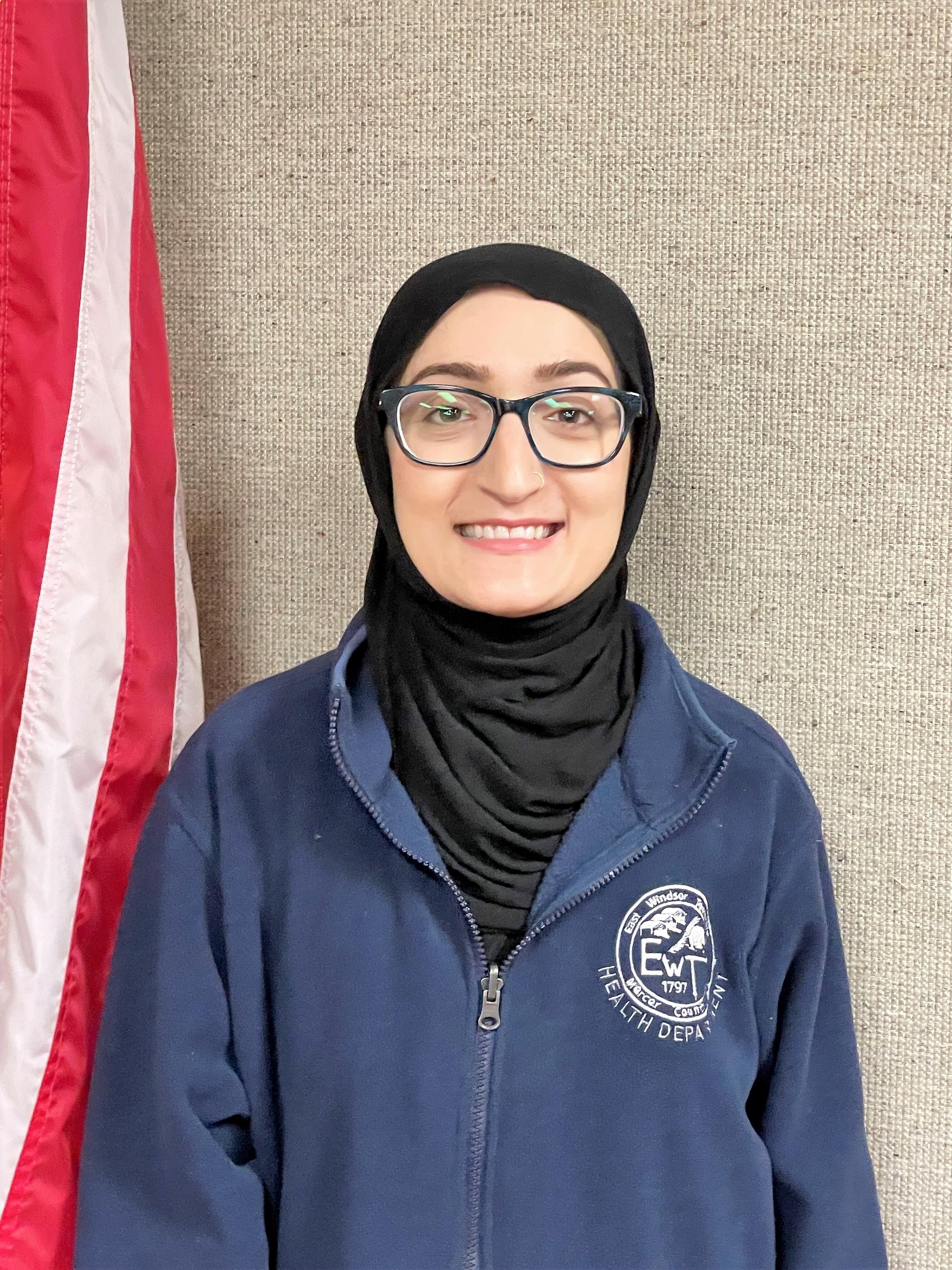 Shereen Naqvi, BS, BSN, RN
Title: Public Health Nurse
Location:  East Windsor Township Health Department, East Windsor, NJ

Rutgers University affiliation 
Douglass College and Bloustein School - BS, 2007
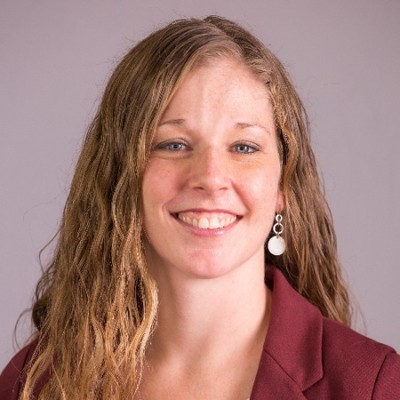 Linda Brown, MPH, MCHES
Title: Executive Director at Neighborhood Connections to Health 
Location:  Hillsborough, NJ

Formerly: Health Educator
Locations:  Freehold Area Health Department, other health departments

Rutgers University affiliation
Bloustein Instructor:  
Community Health Promotion
Health Program Administration
CHES Prep
other courses
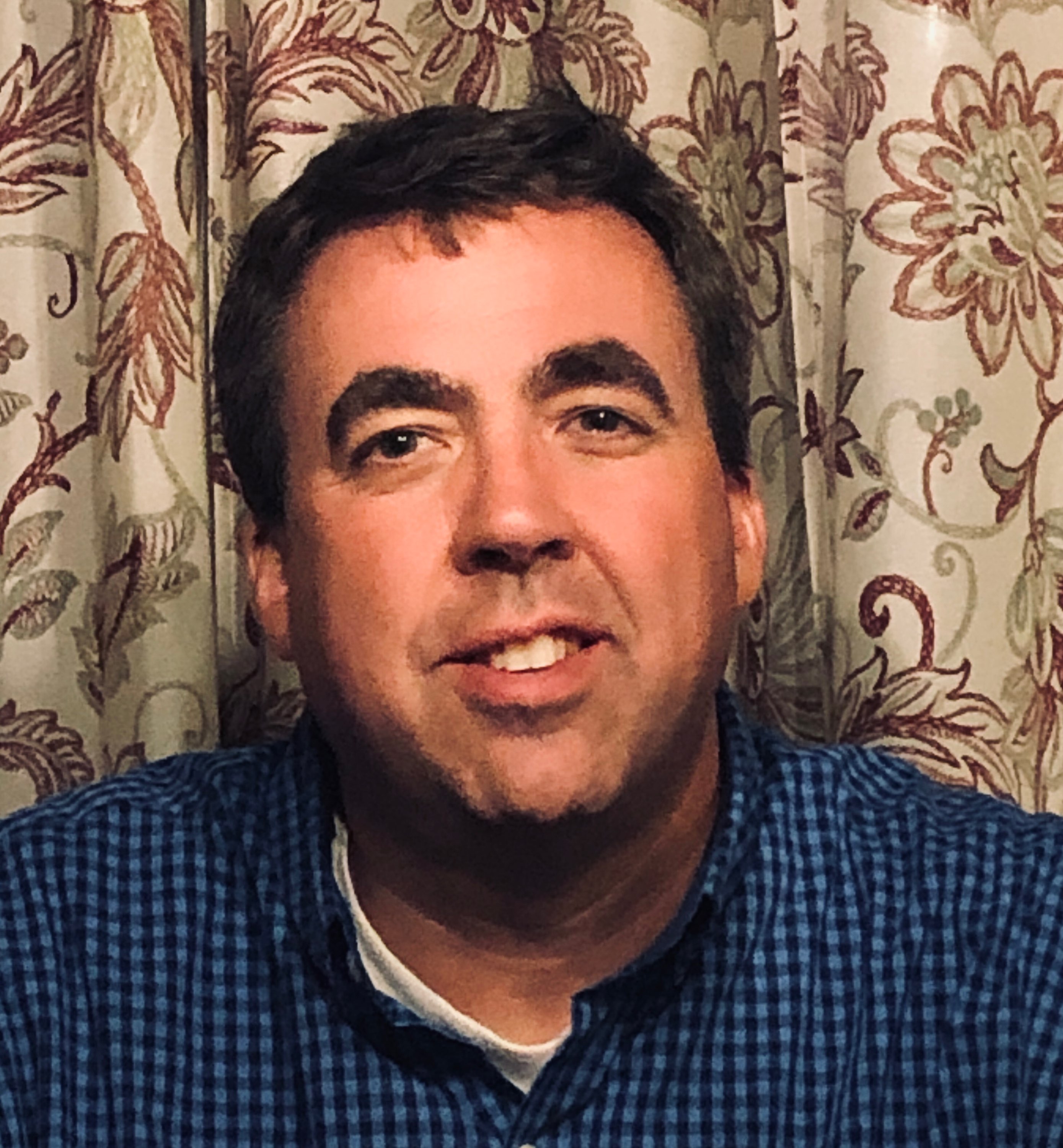 James Breiten, REHS, MPH
Title:  Registered Environmental Health Specialist 
Location:  Rockaway Township Division of Health,  Rockaway, NJ

Rutgers University affiliation:
Environment and Public Health summer program, Office of Continuing Professional Education, Summer 2001 http://www.cpe.rutgers.edu/EPH/environment-and-public-health.html